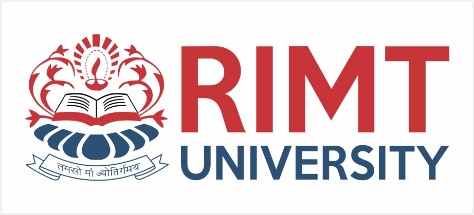 Engineering Mathematics-I (BMAT-1111)
Course Name: B.Tech (CSE)Semester: Ist
Prepared by: Sachin Syan
education for life                                          www.rimt.ac.in
1
Dr.Nitin Thapar_SOMC_ITFM
Department of Computer Science & Engineering
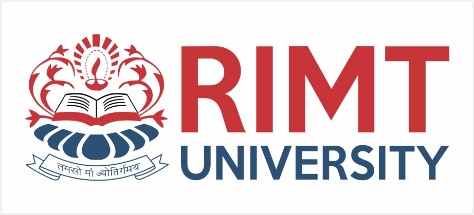 Topic Discussed
Expansion of Cos n and Sin n
Expansion of tan n 
Expansion of tan (1 + 2 + 3 + …+ n )
Exponential Function of a Complex Variable
Circular Functions of a Complex Variable
Logarithmic of Complex Numbers
General Exponential Function
Department of Computer Science & Engineering
education for life                                          www.rimt.ac.in
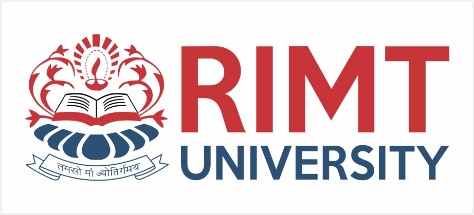 Expansion of Cos n and Sin n
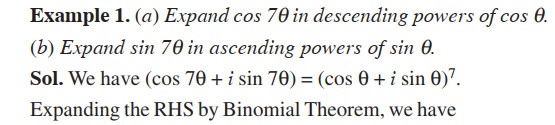 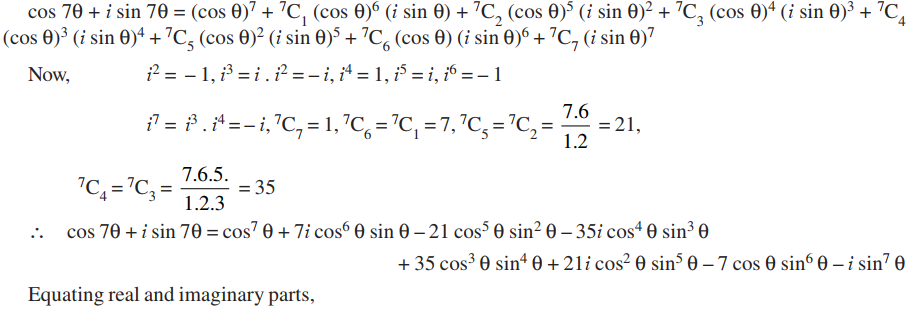 Department of Computer Science & Engineering
education for life                                          www.rimt.ac.in
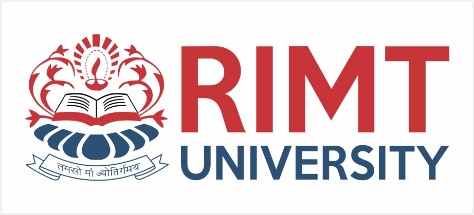 Expansion of Cos n and Sin n
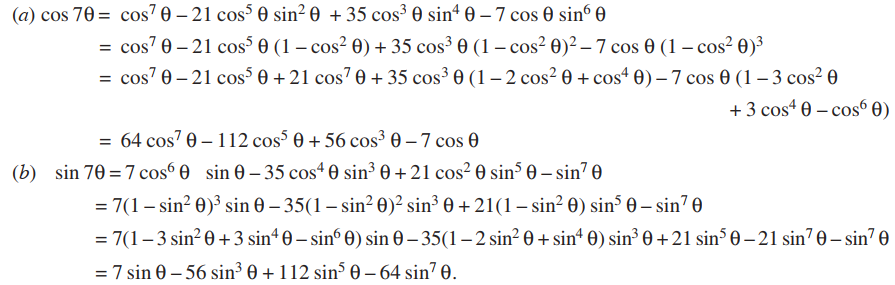 Department of Computer Science & Engineering
education for life                                          www.rimt.ac.in
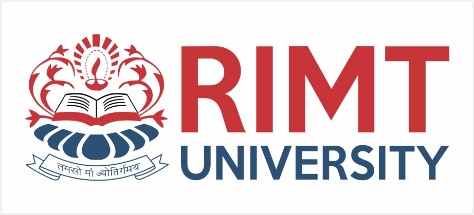 Expansion of tan n
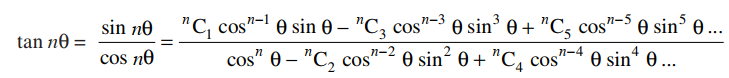 Expansion of tan (1 + 2 + 3 + …+ n )
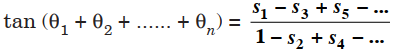 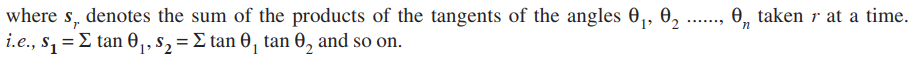 Department of Computer Science & Engineering
education for life                                          www.rimt.ac.in
Expansion of tan (1 + 2 + 3 + …+ n )
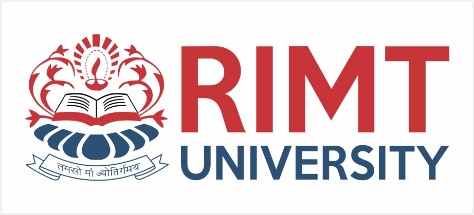 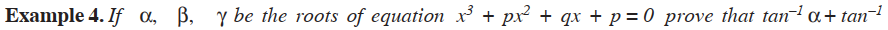 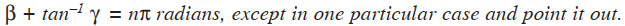 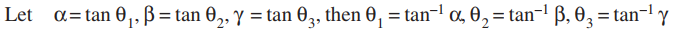 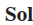 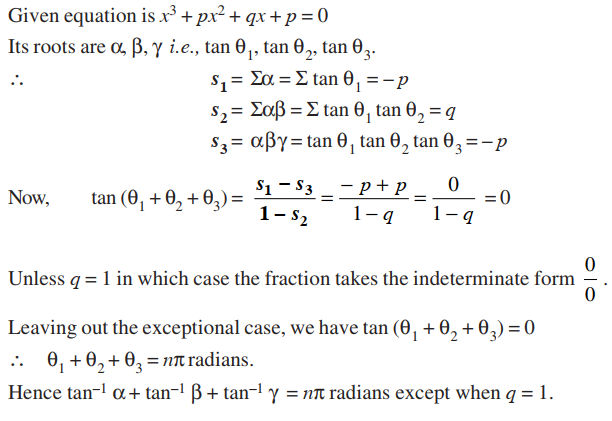 Department of Computer Science & Engineering
education for life                                          www.rimt.ac.in
Expansion of tan (1 + 2 + 3 + …+ n )
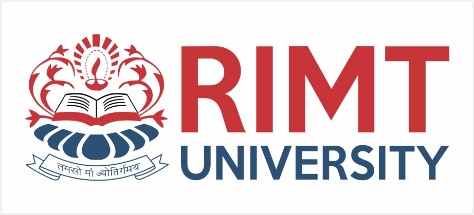 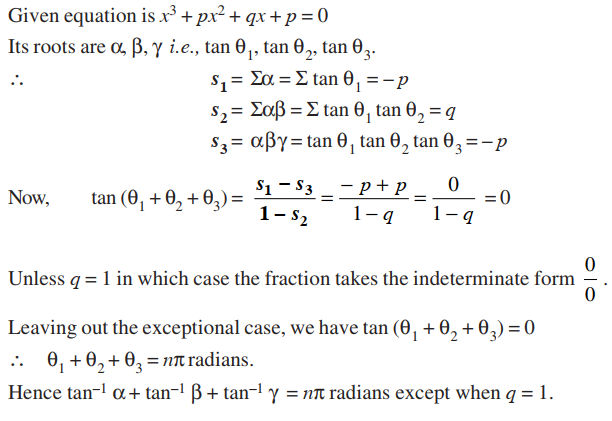 Department of Computer Science & Engineering
education for life                                          www.rimt.ac.in
Expansion of tan (1 + 2 + 3 + …+ n )
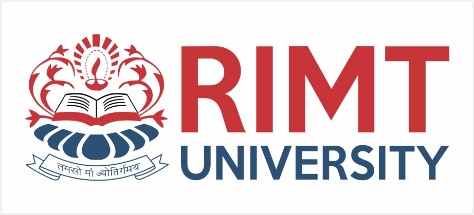 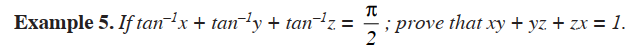 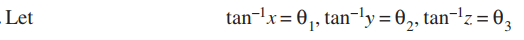 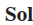 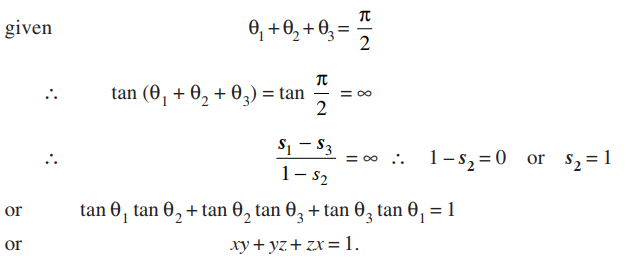 Department of Computer Science & Engineering
education for life                                          www.rimt.ac.in
Exponential Function of a Complex Variable
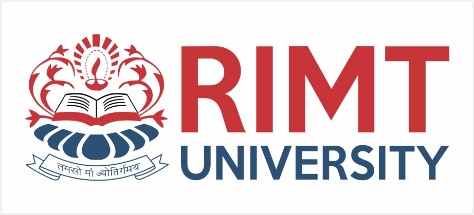 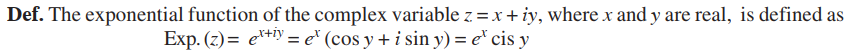 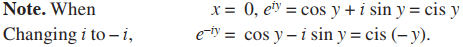 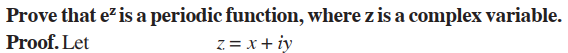 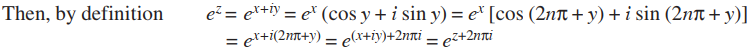 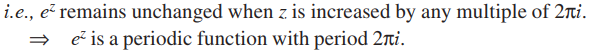 Department of Computer Science & Engineering
education for life                                          www.rimt.ac.in
Exponential Function of a Complex Variable
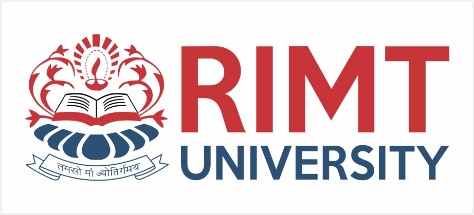 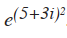 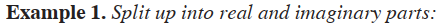 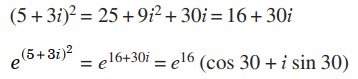 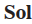 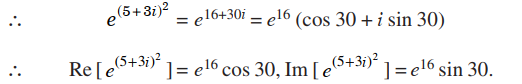 Department of Computer Science & Engineering
education for life                                          www.rimt.ac.in
Circular Functions of a Complex Variable
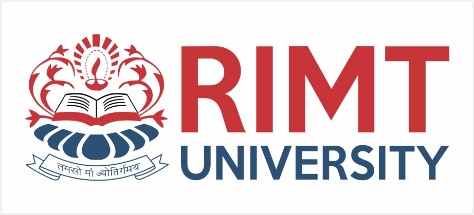 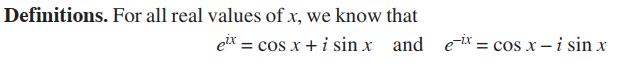 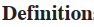 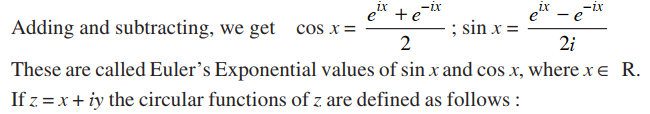 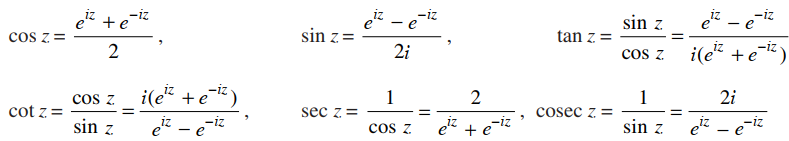 Department of Computer Science & Engineering
education for life                                          www.rimt.ac.in
Circular Functions of a Complex Variable
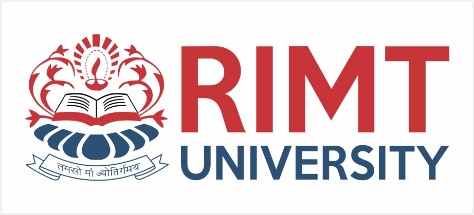 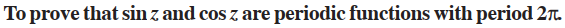 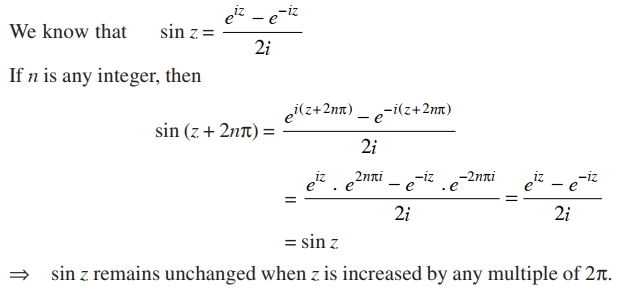 Department of Computer Science & Engineering
education for life                                          www.rimt.ac.in
Circular Functions of a Complex Variable
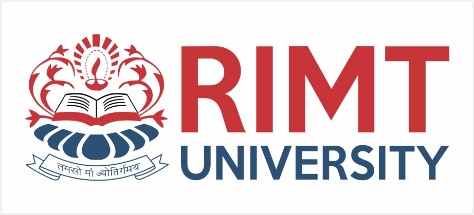 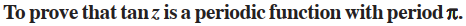 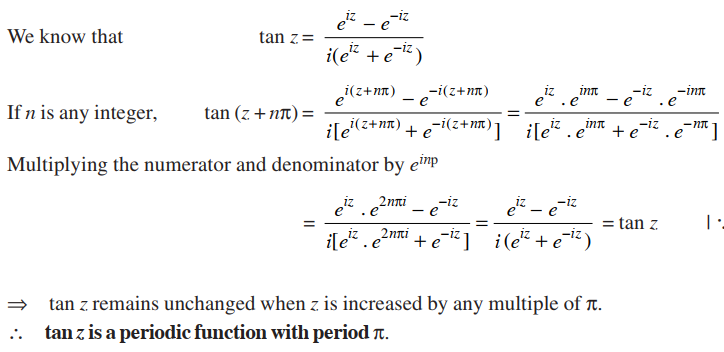 Department of Computer Science & Engineering
education for life                                          www.rimt.ac.in
Circular Functions of a Complex Variable
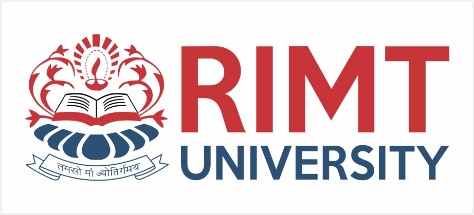 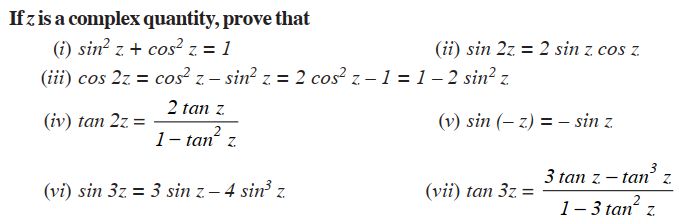 Department of Computer Science & Engineering
education for life                                          www.rimt.ac.in
Circular Functions of a Complex Variable
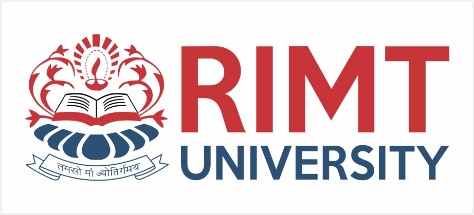 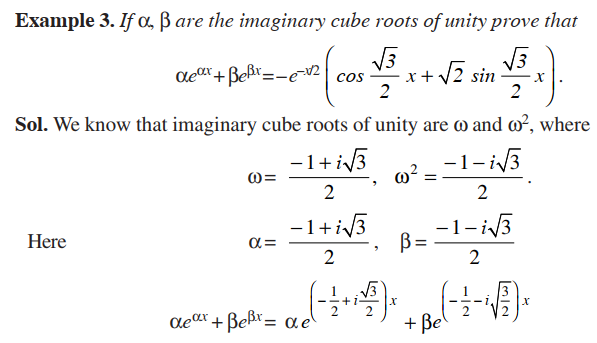 Department of Computer Science & Engineering
education for life                                          www.rimt.ac.in
Circular Functions of a Complex Variable
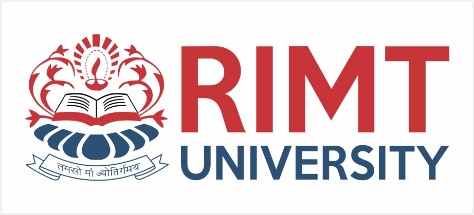 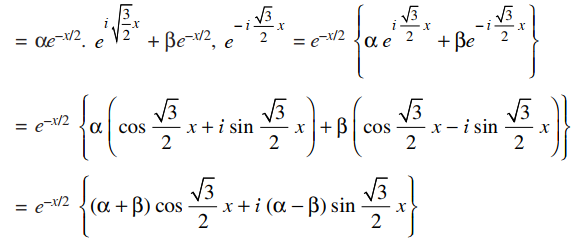 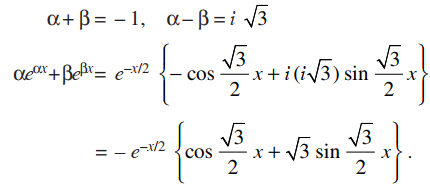 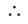 Department of Computer Science & Engineering
education for life                                          www.rimt.ac.in
Logarithms of Complex Numbers
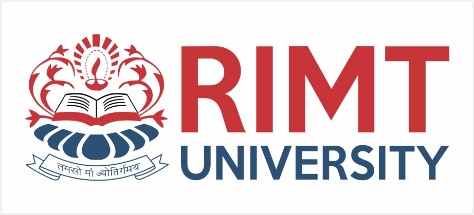 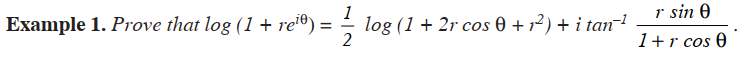 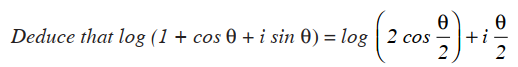 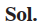 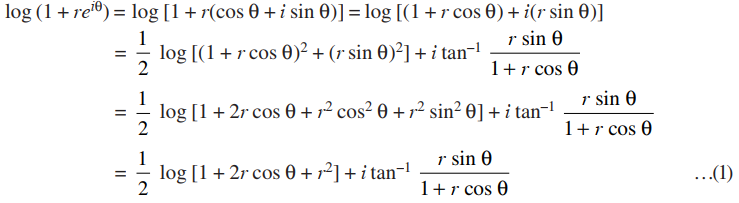 Department of Computer Science & Engineering
education for life                                          www.rimt.ac.in
Logarithms of Complex Numbers
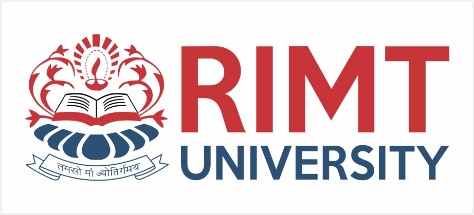 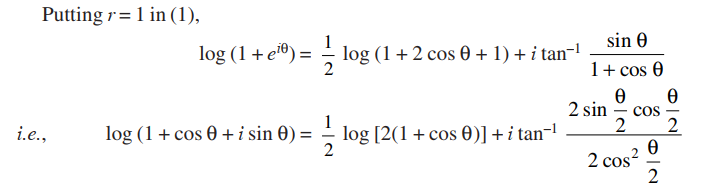 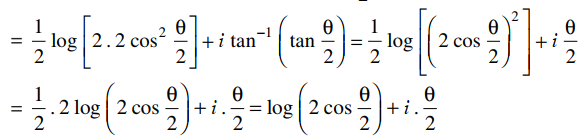 Department of Computer Science & Engineering
education for life                                          www.rimt.ac.in
General Exponential Function
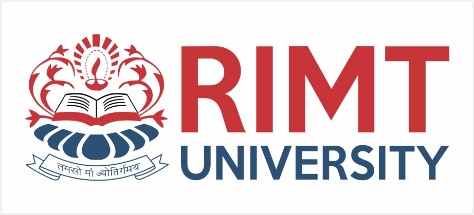 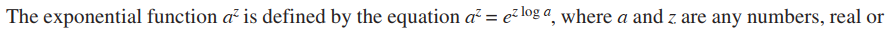 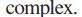 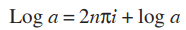 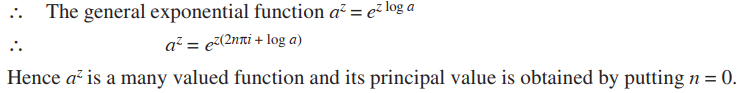 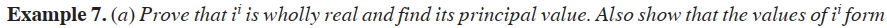 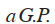 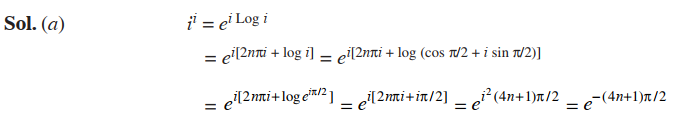 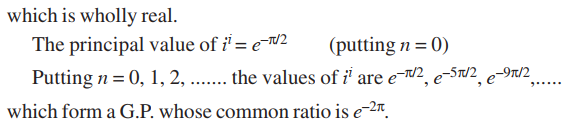 Department of Computer Science & Engineering
education for life                                          www.rimt.ac.in
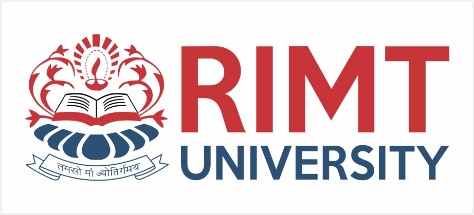 Topics Discussed in Next Lecture
Hyperbolic Functions
Inverse Trigonometric Functions
Inverse Hyperbolic Functions 
C + i S Method of Summation
Department of Computer Science & Engineering
education for life                                          www.rimt.ac.in